Рідкі кристали та їх застосування
Рідкі кристали – це речовини, довгі молекули яких розміщені в певній симетрії.
Класифікація:
Ліотропні

Термотропні

Нематичні рідкі кристали ( нематики )

Смектичні рідкі кристали ( смектики )

Холестиричні рідкі кристали
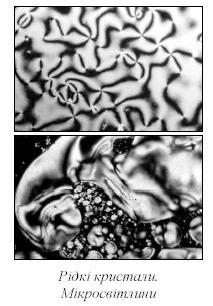 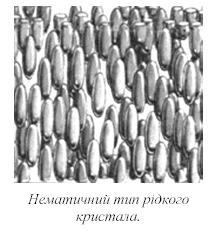 Найпопулярніше поле для використання рідких кристалів — рідкокристалічні дисплеї.
У телевізорах
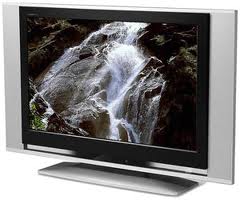 У комп'ютерній техніці
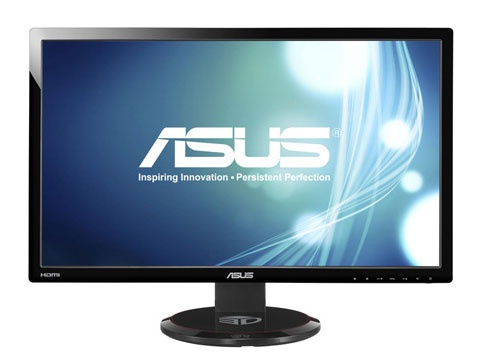 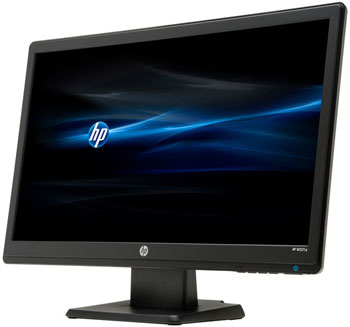 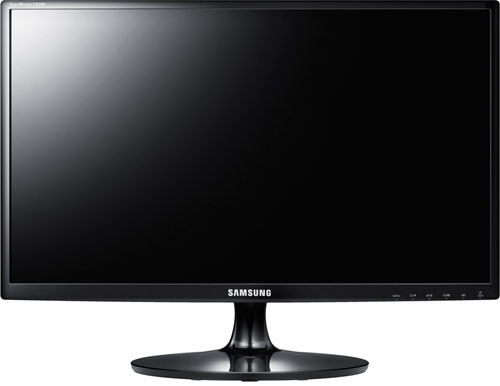 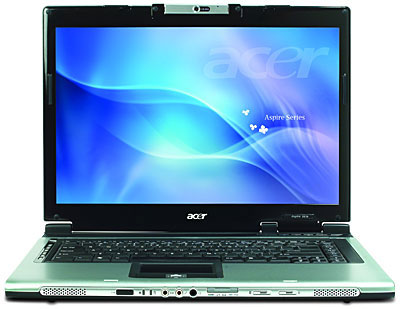 У рідко кристалічних годинниках
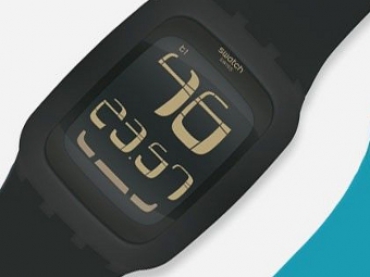 У мобільних телефонах
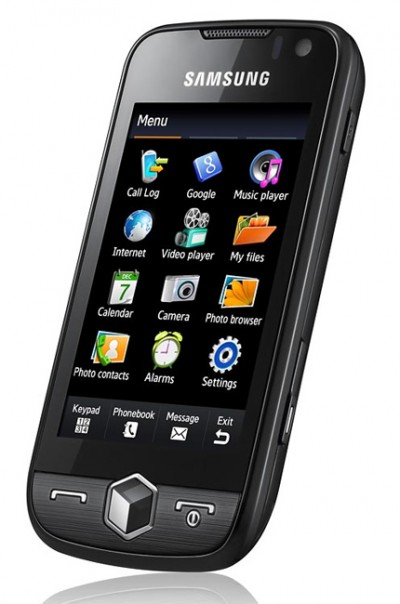 Крім цього, рідкі кристали застосовують при виготовленні термодавачів, детекторів НВЧ-випромінювання тощо.